Identités remarquables
Calculs algébriques et équations
Règle - Écriture fractionnaire 
Les règles de calcul habituelles des quotients comme la mise au même dénominateur peuvent être utilisées pour transformer des expressions fractionnaires si le(s) dénominateur(s) présent(s) dans l'expression est (sont) non nul(s).
Exercice résolu 3 page 98
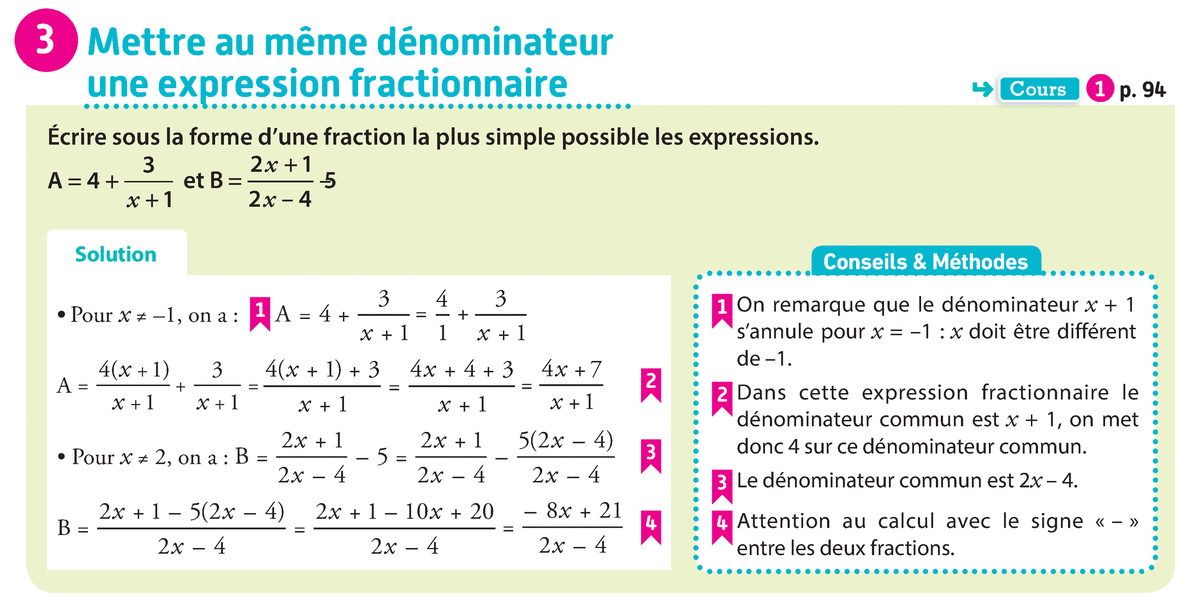 Faire les exercices 5 et 6
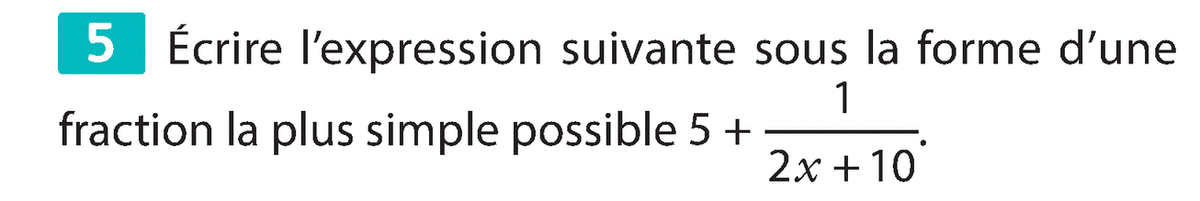 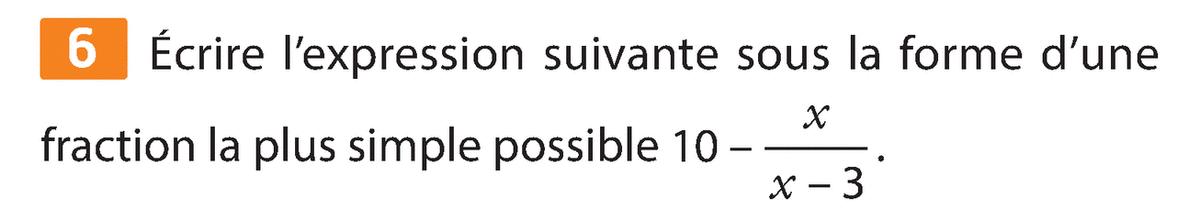 Corrigé à la diapo suivante
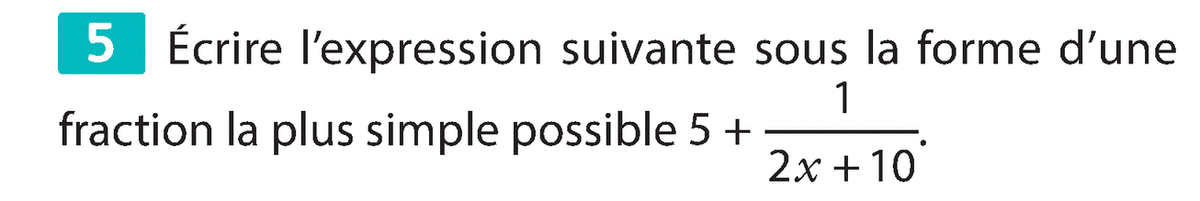 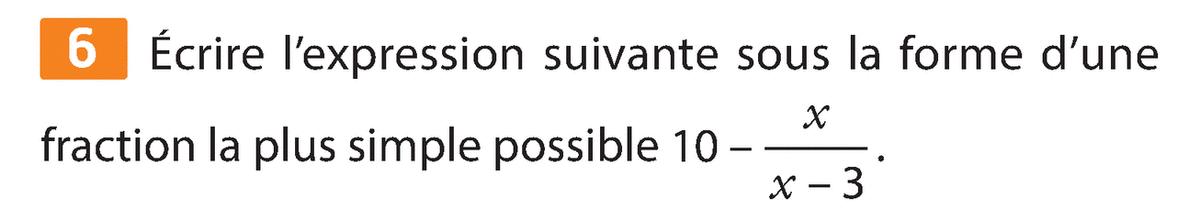 Remarque: ces deux résultats peuvent être obtenus à l’aide de la commande « simplifier » de géogébra
Exercices Sésamath à réaliser pour le lundi 30 mars 2020
Vous pouvez maintenant télécharger le livre Sésamath en version complète (Pdf) à cette page
https://manuel.sesamath.net/send_file.php?file=/files/ms2_2019_v2.pdf
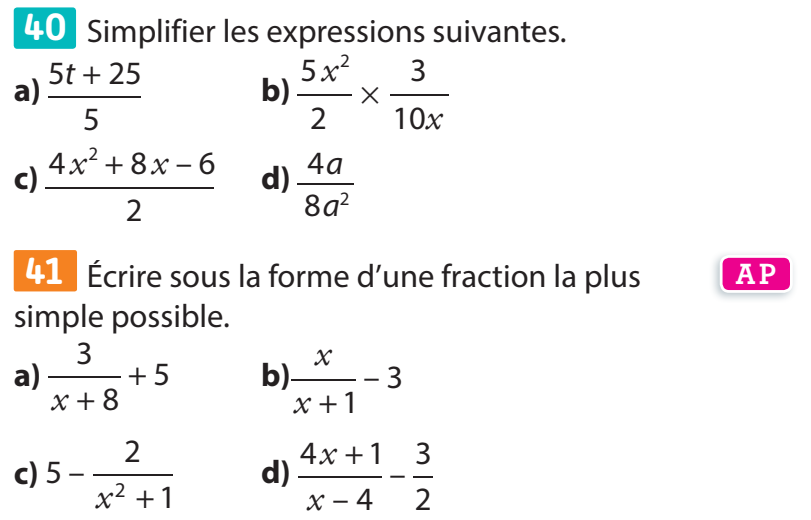